Figure 10. Accelerated age-related increase in hippocampal shrinkage observed in the participants who were diagnosed ...
Cereb Cortex, Volume 15, Issue 11, November 2005, Pages 1676–1689, https://doi.org/10.1093/cercor/bhi044
The content of this slide may be subject to copyright: please see the slide notes for details.
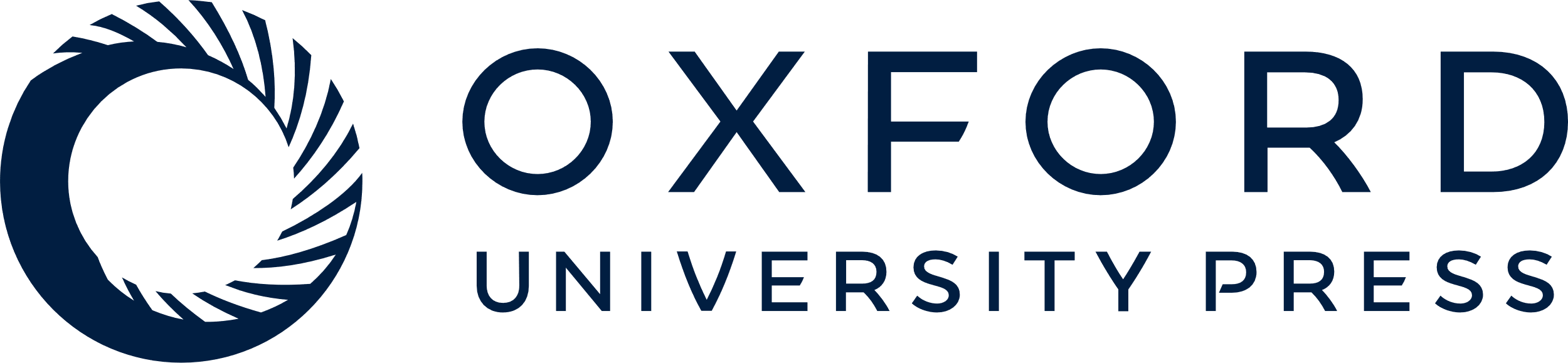 [Speaker Notes: Figure 10. Accelerated age-related increase in hippocampal shrinkage observed in the participants who were diagnosed with hypertension and received treatment. Note that larger numbers on the ordinate represent greater shrinkage.


Unless provided in the caption above, the following copyright applies to the content of this slide: © The Author 2005. Published by Oxford University Press. All rights reserved. For permissions, please e-mail: journals.permissions@oupjournals.org]